GREEN IS EVERYWHERE
BUT NOT NECESSARILY NOW BECAUSE  it IS AUTUMN

TAMARA  DYMEK
GREEN GRASS
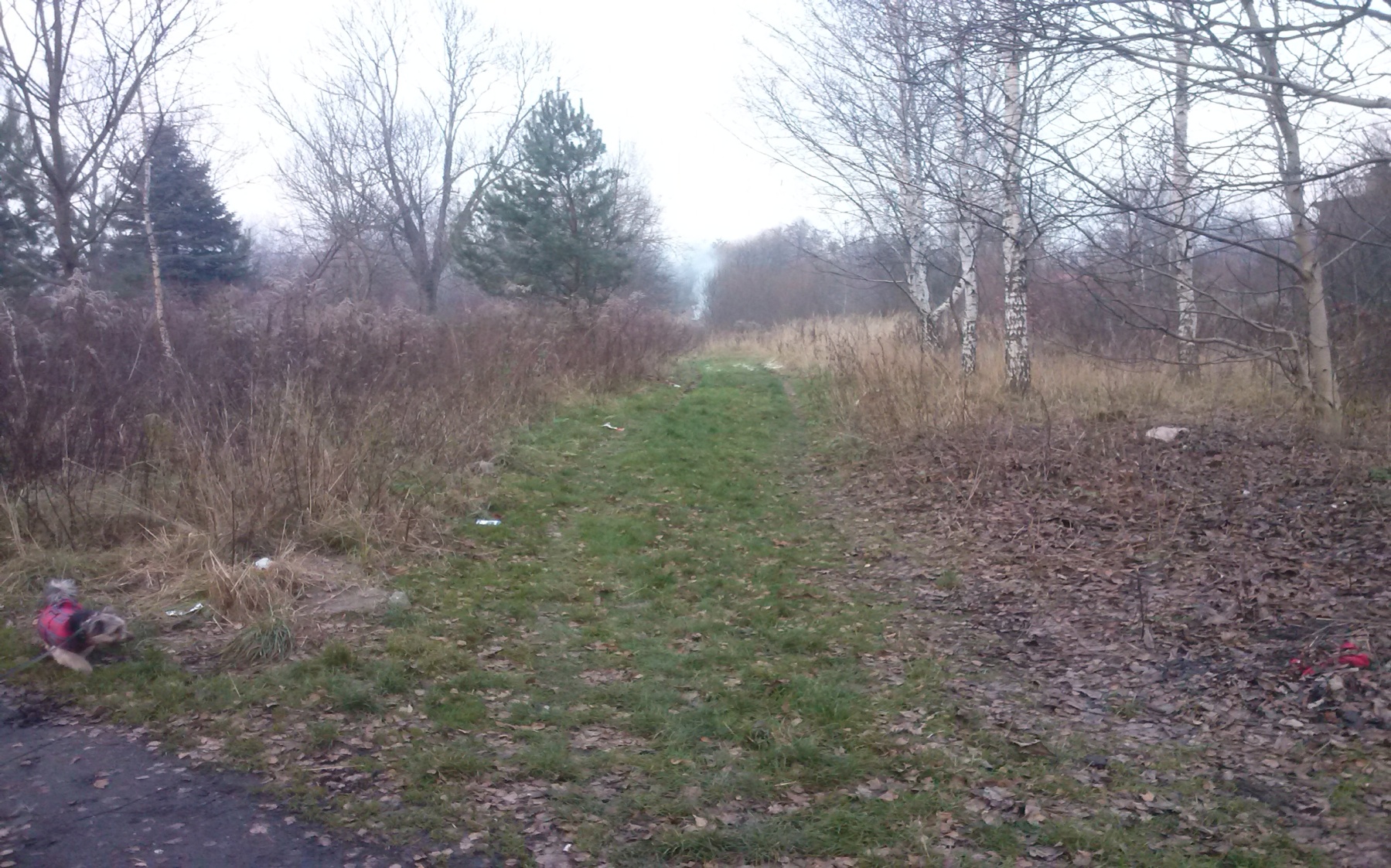 PIMPEK IS NOT GREEN
GREEN IS ON MY WALL
GREEN TREES it the nearby park
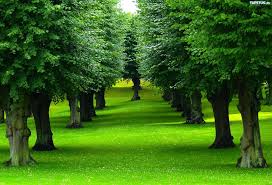 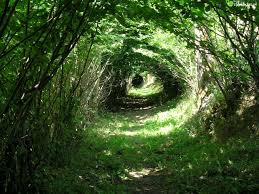 Photo from the spring
GREEN COLOR IS BEAUTY
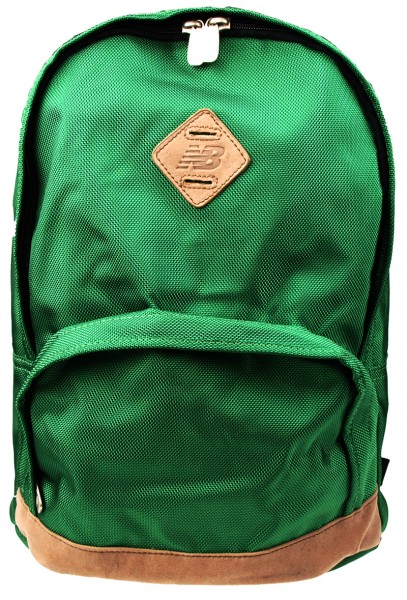 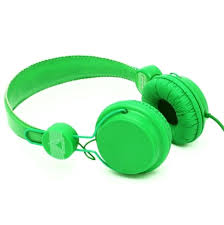 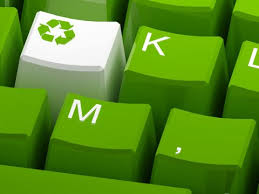 IN HOUSE WE HAVE LOT OF GREEN THINGS

VERY BEAUTIFUL VIEW FROM THE SPRINGTIME
GREEN ISN’T A COLOUR
GREEN IS LIFE
GREEN IS EVERYWHERE
GREEN